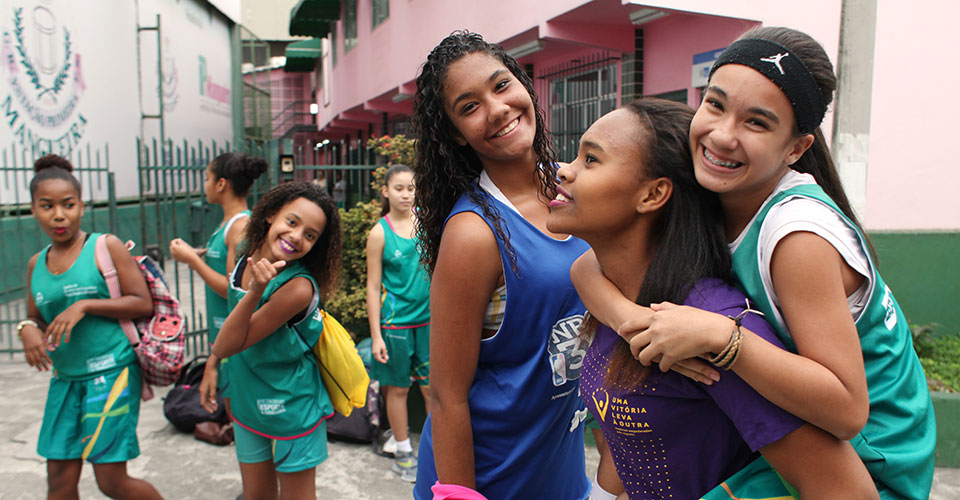 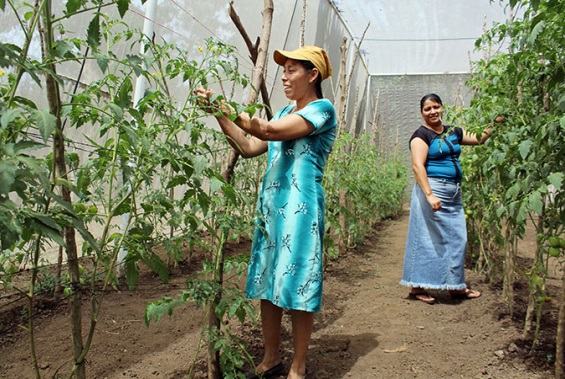 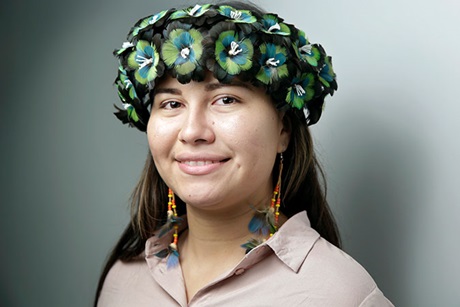 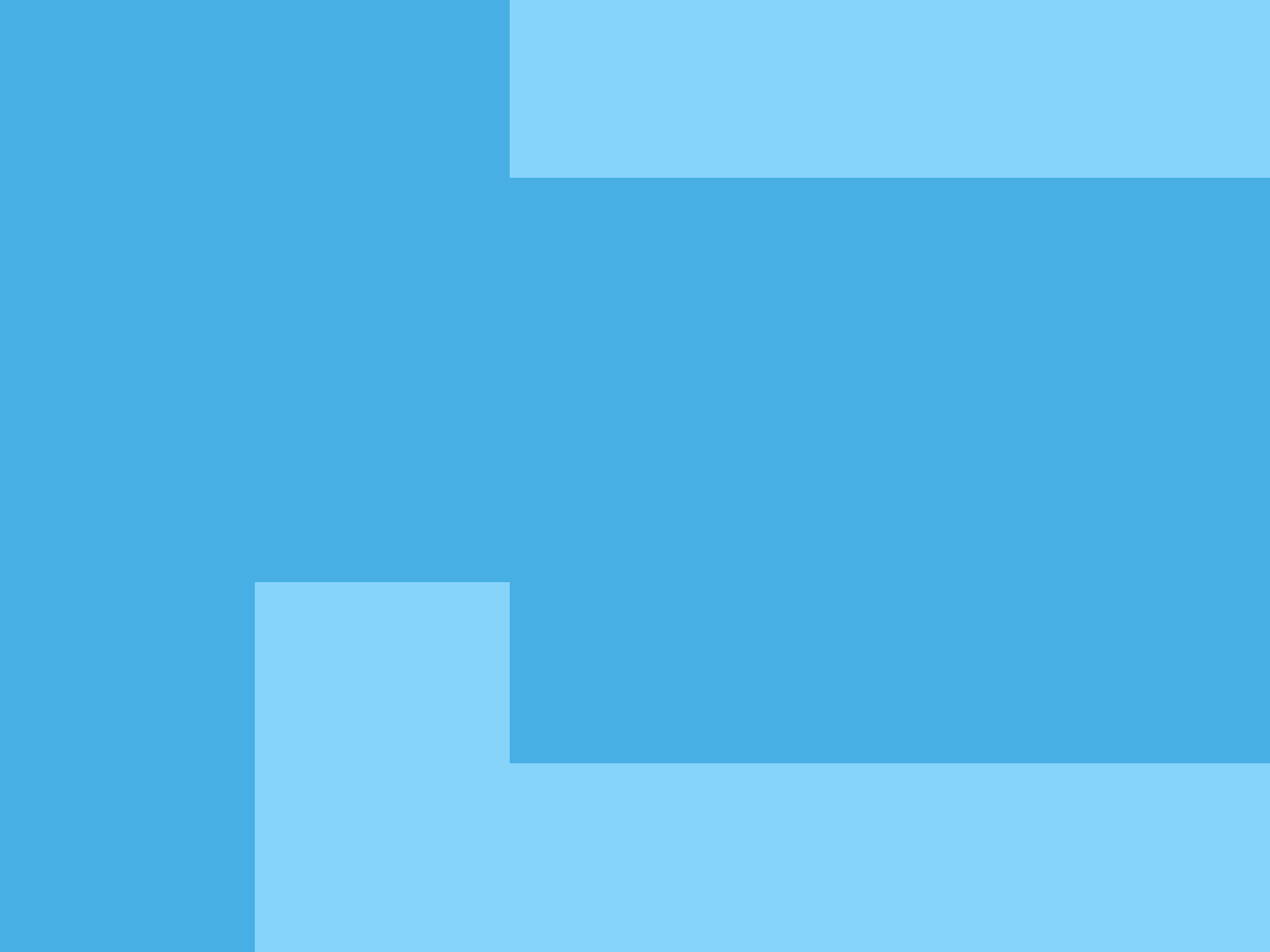 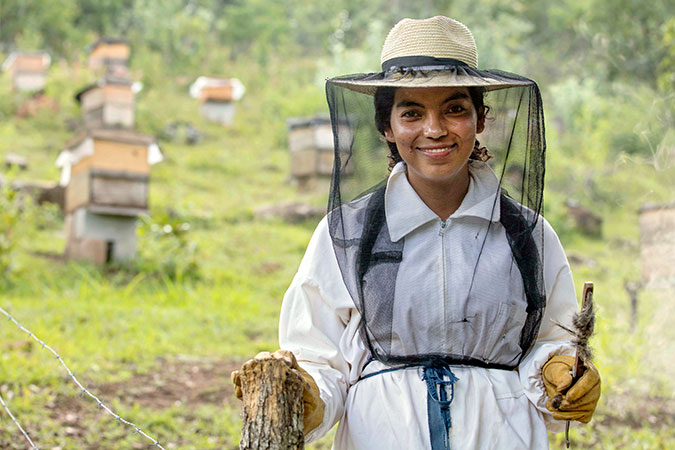 Social protection systems, access to public services and  sustainable infrastructure for gender equality and the empowerment of women and girls
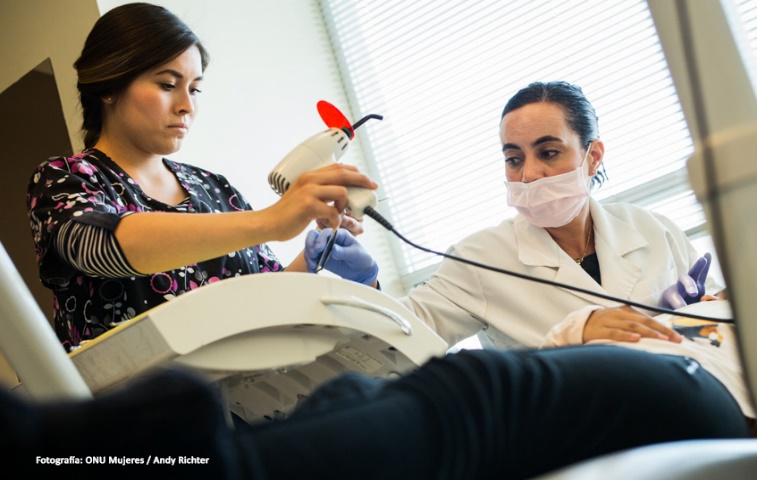 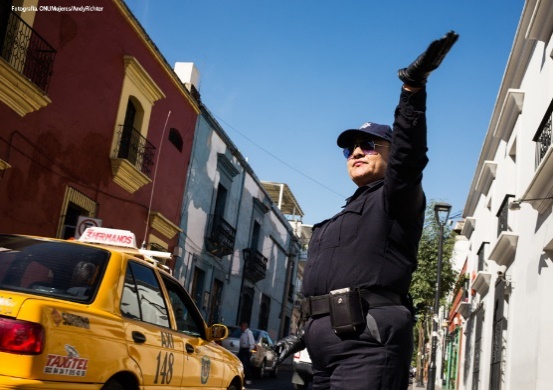 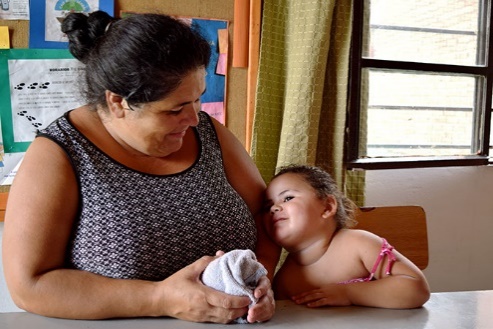 With current trends SDG 10 will be hard to achieve:
In a BAU scenario, or worse in a US scenario trends in inequality will risk achieving SDG 1
Gender inequality and Income and wealth inequality are related
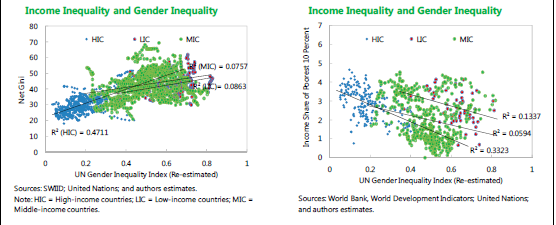 CLASS, GENDER AND THE SEXUAL DIVISION OF LABOR
Unpaid work			Women with lower incomes						bear an even heavier workload 		Men/Women
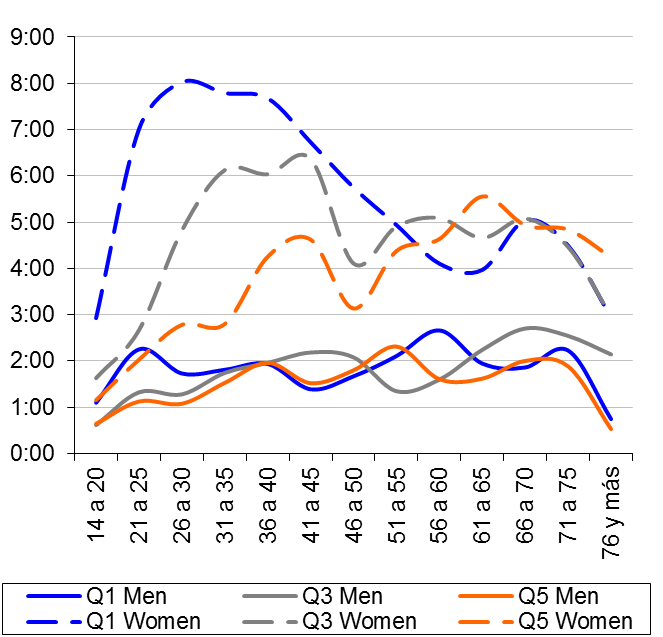 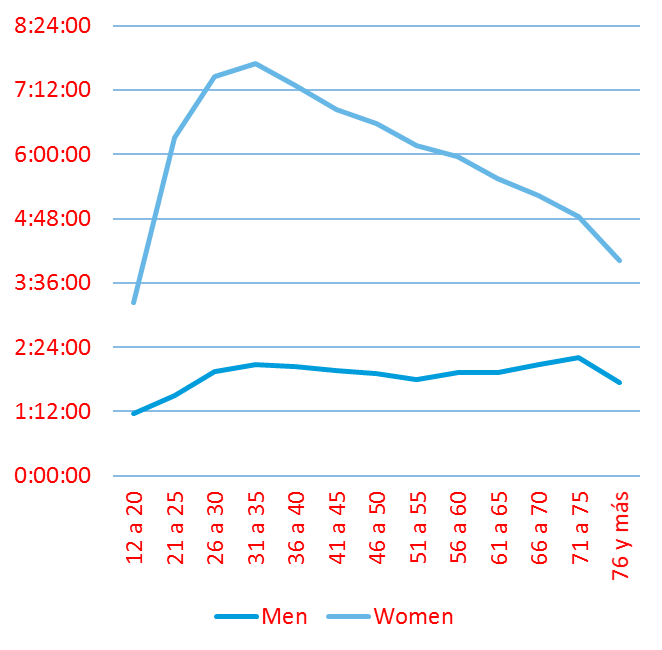 [Speaker Notes: La mayor carga de trabajo que asumen las mujeres, especialmente las mujeres con menores ingresos, está directamente relacionada con menores oportunidades de acceso al mercado laboral formal, lo que tiene un impacto en su acceso y cobertura de los sistemas de protección social.
Los cuidados, en particular, es un problema no resuelto por la Sociedad en su conjunto cuya solución facilitan las mujeres de manera gratuita y con gran perjuicio para sus oportunidades de desarrollo professional.]
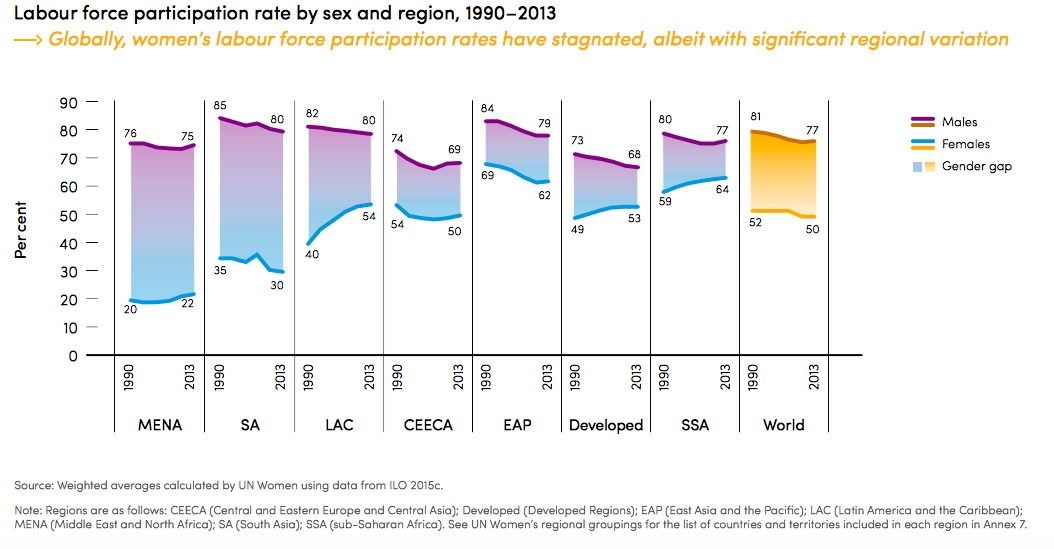 Combat Income and wealth inequality
Reinforces Income and Wealth Inequality
Social policies and social protection: Gender bias and structural limitations
Services: Education, Health and Care have deficits in coverage, quality and sustainability
Services: Energy, Water, TransportMen designs, womens use
Infrastructure: physical, human, fiscal
The world shows wide variations in fiscal effort and progressivity of tax burden
GDP per-capita and tax revenue as a % of GDP
GDP per-capita and percentage of tax revenue from income, capital and profits
The fiscal challenge: a political equation, rather than a technical impossibility
Again it is not technical, it is political